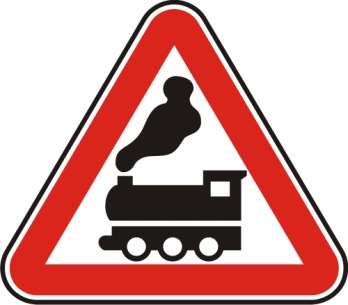 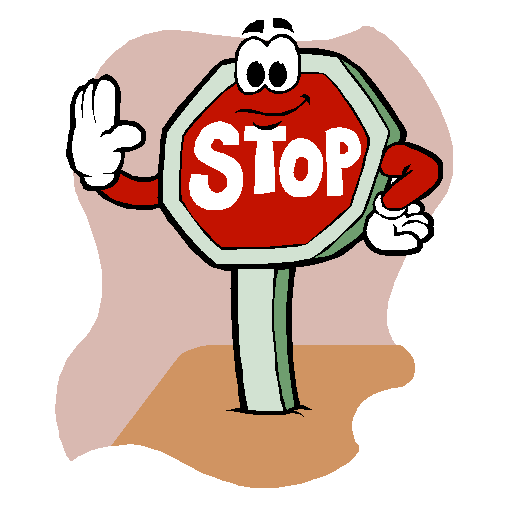 Конкурс ПДД
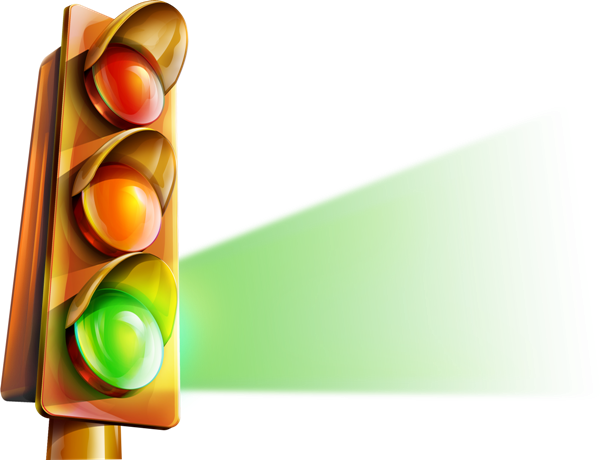 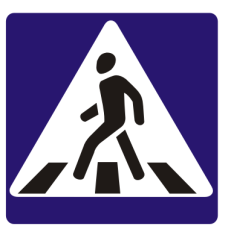 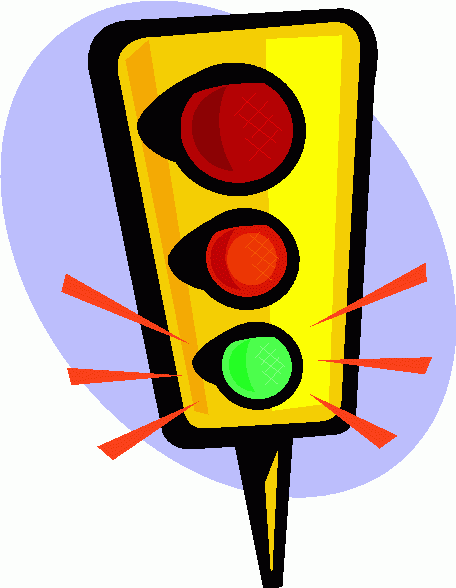 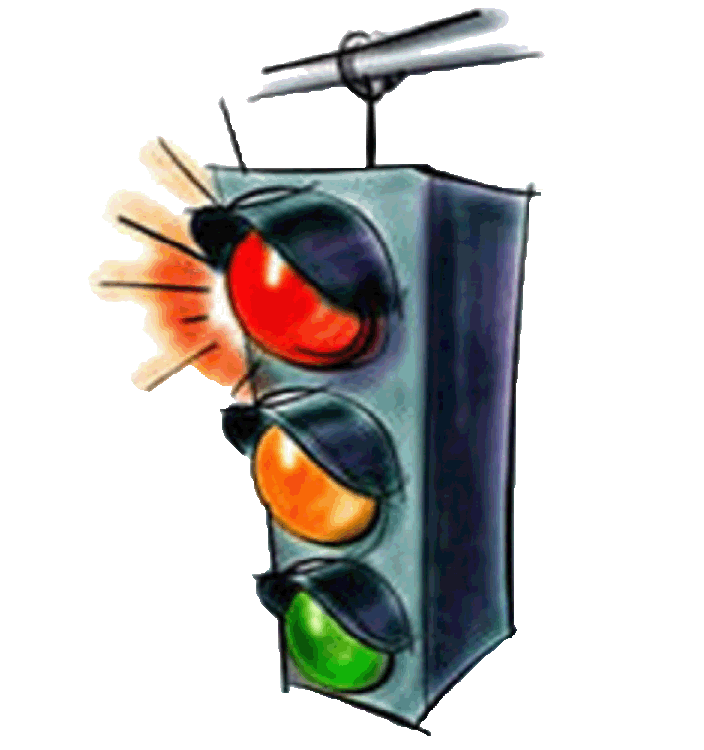 Только вышел я за двор –И увидел светофор. Загорелся красный свет –Нам вперёд дороги нет. Я стою и жду, когда же Можно мне идти, но даже Жёлтый свет, на удивленье. Не даёт мне разрешенья. Говорит мне:- Стой и жди! На зелёный свет - иди! Свет зелёный ярко светит –Проходите смело, дети!
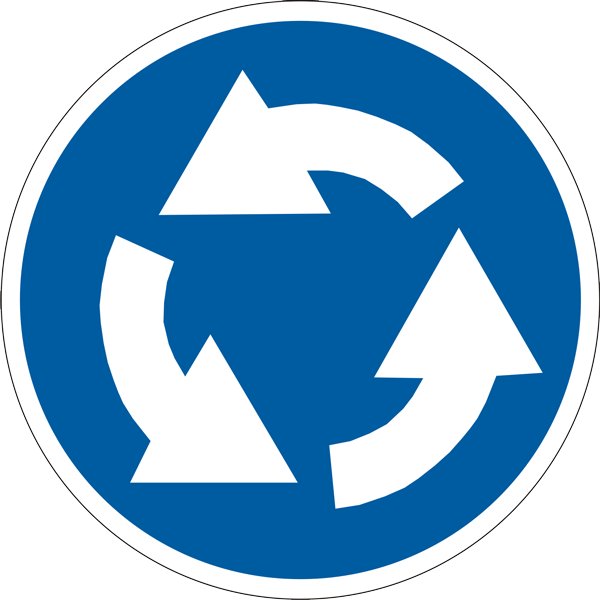 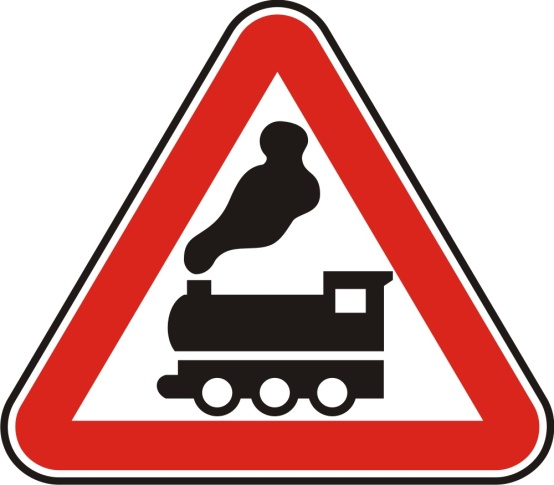 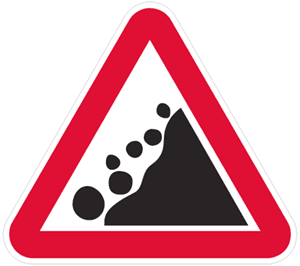 «ВЪЕЗД ЗАПРЕЩЕН»         Тормози водитель. Стой!Знак - запрет перед тобой.Самый строгий этот знак, Чтоб не въехал ты впросак.Должен знак ты соблюдать,«Под кирпич» не заезжать.
ДорогаПолоса земли видна,Очень важная она.Обустроена смотрите,И на части поделите.Тут трамвайные пути, тротуары впереди,И обочины бывают, нас на отдых приглашают.
Возле площади затор - Поломался светофор: Загорелся желтый свет, А зеленого все нет... Сто машин стоят, гудят - С места тронуться хотят. Три, четыре, пять минут Им проезда не дают.